Відлига Хрущова
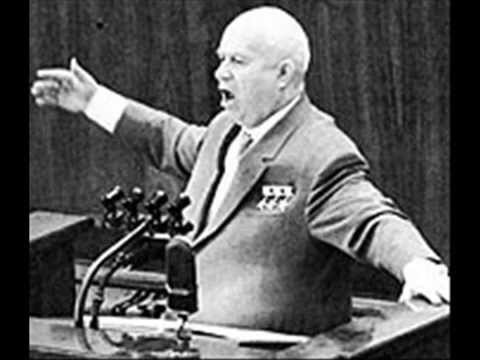 Лібералізація суспільно-політичного життя
5 березня 1953 року помер Йосиф Сталін. Після його смерті розпочався новий період радянської історії. Гостро постало питання про нового голову держави. Спочатку провідні позиції обійняв Георгій Маленков, якого було призначено головою Ради Міністрів СРСР. Однак до влади рвався керівник органів безпеки Лаврентій Берія. Вирішальним аргументом у сутичці за владу була військова сила. Військові на чолі з маршалом Георгієм Жуковим, який після смерті Сталіна одразу повернувся до Москви, заарештували Берію. Його звинуватили у спробі заколоту, шпигунстві та інших, зокрема, і надуманих злочинах і розстріляли. Після цього на провідні позиції у керівній верхівці висунувся Микита Хрущов. У вересні 1953 року він став першим секретарем ЦК КПРС. На початку 1955 року Георгія Маленкова було усунуто з посади голови уряду й замінено Миколою Булганіним, який не претендував на головну роль у керівництві.
Після смерті Сталіна нові радянські лідери оголосили амністію ув'язненим на термін до п'яти років. На волю вийшли здебільшого кримінальні злочинці, оскільки політичні в'язні мали триваліші терміни ув'язнення. Це спровокувало вибух злочинності в країні. Після арешту Л. Берії розпочався перегляд справ політв'язнів. Десятки тисяч виправданих потягнулися з сибірських таборів, несучи правду про ГУЛАГ. Було ухвалено рішення про реабілітацію репресованих у роки війни народів та відновлення їхньої національно-територіальної автономії. Повернулися до рідних місць чеченці, інгуші, карачаївці, балкарці, калмики. Однак у праві на реабілітацію було відмовлено поволзьким німцям, кримським татарам та деяким іншим народам.
Кульмінаційним моментом «відлиги» став XX з'їзд КПРС у лютому 1956 року. У доповіді на закритому засіданні М. Хрущов вперше розкрив страхітливі злочини, скоєні Сталіним та його оточенням. Однак нове партійно-державне керівництво, розвінчуючи «культ особи», прагнуло переконати, що сталінські злочини були лише «деформацією» соціалізму. М. Хрущов закликав відкинути сталінізм і повернутися до ідей Леніна.
Переважна більшість радянського суспільства вітала критику сталінізму, незважаючи на її обмеженість і непослідовність. Натомість, консервативні кола, а також чимало людей, запаморочених багаторічною більшовицькою пропагандою, розвінчання «великого вождя» сприйняли вороже. У жовтні 1956 р. у Тбілісі відбулася демонстрація протесту проти нового керівництва СРСР на захист Сталіна, яку було розстріляно військами МВС.
Антисталінський курс М. Хрущова зустрів опір більшості Президії ЦК КПРС. Сталіністи вступили у змову, щоб позбавити М. Хрущова посади. У вирішальний момент М. Хрущову вдалося скликати партійний пленум (червень 1957 р.). На ньому більшістю голосів було схвалено пропозицію М. Хрущова про виведення зі складу ЦК «антипартійної групи» (так було названо вищезгаданих змовників). На відміну від часів Сталіна, опозиціонерів не розстріляли; їм було дозволено працювати на керівних посадах у нижчих ланках управління. Це стало помітною прикметою пом'якшення комуністичного режиму.
Перемога на пленумі зміцнила позиції М. Хрущова. У березні 1958 р. він обійняв ще й посаду голови Ради Міністрів. Зосередження влади й перетворення її на особисту, не рятували від свавілля нового вождя і підлеглого йому апарату. М. Хрущов, як і попередні вожді, прагнув ощасливити народ, крокуючи чимдуж до комунізму. На початку 60-х років він проголосив курс на будівництво комуністичного суспільства першочерговим завданням, розрахованим на двадцятирічний період. У дусі цього рішення було розроблено й ухвалено нову програму партії (XXII з'їзд КПРС 1961 р.), у якій проголошувалося: «Нинішнє покоління радянських людей житиме за комунізму».
Економічні реформи
Спроба економічних та суспільних реформ була спрямована на виконання завдання у короткий строк наздогнати та перегнати найрозвиненіші західні країни за виробництвом продукції на особу. Для того, щоб прискорити темпи економічного розвитку, робилися спроби часткової реорганізації управління господарством.. Так, було організовано територіальні органи управління — ради народного господарства (раднаргоспи), які об'єднували одну або декілька областей.
Створення раднаргоспів спочатку дало позитивний ефект. Скоротилися бездумні зустрічні перевезення вантажів з одного кінця країни в інший, з'явилися додаткові стимули розвитку для підприємств місцевого підпорядкування, зросла ініціатива на місцях. Реформа прискорила технічну реконструкцію багатьох підприємств: за 1956—1960 рр. стало до ладу втричі більше нових типів машин, агрегатів, установок, ніж за попередню п'ятирічку. З іншого боку, реорганізація збила ритм виконання п'ятирічних завдань. Щоб приховати ці збої, керівництво країни змінило п'ятирічний термін виконання господарських планів і запровадило на 1959—1965 рр. новий доопрацьований семирічний план. У ньому значна увага відводилася подальшому піднесенню оборонної промисловості.
Реформи військово-промислового комплексу
Уже з перших повоєнних років, великих зусиль було докладено для розбудови військово-промислового комплексу, зокрема, для виробництва нових видів зброї. 1953 року Радянський Союз вперше випробував водневу зброю
Організатором дослідницької роботи в галузі ядерної науки та техніки у СРСР був академік Ігор Курчатов. Під його керівництвом 1954 року вперше в світі було збудовано атомну електростанцію в Обнінську (Калузька область РРСФР).
Вражаючих успіхів було досягнуто в дослідженні та освоєнні космосу. 4 жовтня 1957 р. Радянський Союз вперше у світі здійснив запуск штучного супутника Землі. 12 квітня 1961 р. у космос полетіла радянська людина — Юрій Гагарін.
Освоюючи виробництво найновішого озброєння та випробовуючи нові технології, урядовці не зважали на головне — як все це позначається на довкіллі, а отже, — на здоров'ї людини і всього живого. Так ядерна зброя стала джерелом отруєння радіонуклідами територій навколо полігонів. Аварія, що трапилася 1957 року на ядерному військовому об'єкті поблизу Челябінська, спричинила масові радіоактивні ураження населення, екологічне забруднення. Цю катастрофу й її шкідливі наслідки було приховано від громадськості, люди продовжували мешкати в небезпечній зоні.  Незважаючи на окремі невдачі, військово-промисловий комплекс СРСР набирав сил. М. Хрущов похвалявся, що ракети виходять із заводів, як «ковбаси з автоматів». Майже на кожному великому підприємстві створювали таємні цехи для випуску військової продукції
Аграрні реформи
Вишукувалися різні способи швидкого збільшення виробництва, особливо зернових культур. 1954 року розпочалося освоєння цілинних земель у Казахстані, на Сибіру, Уралі та Північному Кавказі.. За два роки на цілинні землі прибуло понад 360 тисяч поселенців. Завдяки освоєнню цілини, площа орних земель у країні зросла на 27 %. Однак згодом далися взнаки непередбачені негативні наслідки суто екстенсивного розвитку сільського господарства, зокрема, ерозія ґрунтів, яка призвела до зменшення врожайності зернових культур.
Наступною ідеєю, якою захопився М. Хрущов, було широке впровадження посівів кукурудзи. За його задумом, це мало значно підвищити ефективність сільського господарства, насамперед, тваринництва. За наказом М. Хрущова в усій країні, навіть на півночі, за рахунок скорочення посівів інших культур почали висівати кукурудзу. Цю культуру було проголошено «королевою полів». Керівник радгоспу чи колгоспу, який відмовлявся впроваджувати її, ризикував своєю посадою.
Однак і кукурудза не дала очікуваних результатів. Партійна верхівка звинуватила селянство у недостатньо відданій праці на колгоспних ланах і взяла курс на ліквідацію особистих присадибних господарств. Посилився податковий тиск на селян, знову вдалися до обтинання городів, обмеження кількості худоби.
Освітні реформи
З метою наблизити навчання до виробництва 1958 року розпочато реформу середньої школи. Термін навчання збільшився з 10 до 11 років. Починаючи з 9-го класу, учні два дні на тиждень мали опановувати виробничі спеціальності безпосередньо на фабриках, заводах, у радгоспах. Реформу проводили нашвидкуруч, без глибокого вивчення справи, без достатнього фінансування. Своєї мети — підняти престиж робітничих професій та збільшити кількість кваліфікованих робітників — вона не досягла.
Окреме місце у переліку освітніх реформ мало питання «мовної реформи» часів Хрущова. Згідно з історичними розвідками В. Лук'яненка, процес «українізації» часів десталінізації пройшов декілька періодів:
початковий (кризовий) період акумуляції проблеми (січень — червень 1953 р.).
основний (формівний) (1953—1957 рр.), що мав два підперіоди: період шукань (червень 1953 — грудень 1955) та період відродження (1956 — вересень 1958 р.)
період спротиву (вересень 1957—1964 рр.).
Культурні реформи
Під час періоду десталінізації помітно ослабла цензура, насамперед у літературі, кіно й інших видах мистецтва, де стало можливим критичніше висвітлення дійсності. Перший ідеологічний «залп» було спрямовано проти відомого поета й письменника Бориса Пастернака, який 1957 року видав за кордоном головний твір свого життя — роман «Доктор Живаго». Б. Пастернак був не єдиним представником творчої інтелігенції, який зазнав ідеологічних переслідувань.
Повсякдення часів відлиги
Міграція до міст загострила і без того серйозну житлову проблему. М. Хрущов намагався її розв'язати шляхом механізації будівельних робіт та широкого будівництва малогабаритних «п'ятиповерхівок», які за низьку якість архітектурного планування та будівництва у народі назвали «хрущобами». Однак мільйони недавніх мешканців «комуналок» та бараків уперше отримали власні окремі квартири. Порівняно зі сталінським періодом удвічі зросла заробітна плата робітників, у крамницях з'явилися телевізори, холодильники, пральні машини. У вільному продажу були автомобілі «Волга» та «Москвич». Звичайно, ці товари коштували дуже дорого, як на середній рівень зарплати, і мало хто міг їх придбати.
Грошова реформа 1961 р. викликала деякі інфляційні тенденції й негативно вплинула на життєвий рівень населення. Формально її метою була зміна масштабу цін і зарплат. Фактично ж реформа призвела до деякого підвищення роздрібних цін на продукти і товари широкого вжитку (у новому масштабі). Разом з тим, розуміючи важливість заохочення виробників сільгосппродукції керівництво вирішило підвищити закупівельні ціни. Це дещо полегшило життя колгоспників — найзнедоленішої верстви населення — однак відчутно вдарило по бюджету робітників та службовців, оскільки підвищення закупівельних цін примусило 1962 року підвищити й роздрібні ціни. Неврожай 1963 р. викликав розлад у постачанні населення продуктами, особливо хлібом. Його випікали з домішкою горохового борошна, знову з'явилися довгі черги. Радянський Союз уперше змушений був закупити продовольче та фуражне зерно за кордоном, надалі така практика стала звичною.
Посилення тиску на релігійні об’єднання
1956 року почалася активізація антирелігійної боротьби. Одними з найзапекліших борців із релігією були освітяни УРСР. Згідно з дослідженнями О. Лук'яненка У час «фізичної» амністії релігійних діячів з усього переліку християнських деномінацій в УРСР найбільшого «інтелектуального» переслідування полтавців довелось пізнати греко-католикам. У лекційні курси включали оповіді про те, як націоналісти разом із католицькою церквою виступали проти радянізації краю. Православ'я також не уникнуло участі бути ошельмованим, щоправда, з більшою часткою лояльності.
Народні протести
Низький рівень життя, часті перебої в постачанні, відсутність елементарних громадянських прав і політичних свобод, свавілля влади спричиняли спалахи народного протесту. Навесні 1962 р. у СРСР відбулися масові народні виступи, антиурядові демонстрації.  Найгостріші страйки й демонстрації відбулися у травні 1962 року у Новочеркаську . За наказом М. Хрущова проти демонстрантів кинули війська. Під час розгону демонстрації десятки людей було вбито, сотні поранено. У «антирадянській діяльності» звинуватили і розстріляли кількох робітничих активістів. Як і завжди, засоби масової інформації СРСР, які старанно замовчували факти спротиву комуністичному режимові, зберігали мовчанку про новочеркаські події. Новочеркаський розстріл продемонстрував несприйняття робітниками політики непослідовних економічних перетворень М. Хрущова.
Наслідки відлиги
Цілі, які переслідували реформи Хрущова, мали позитивну спрямованість для радянської системи. Проте, “відлига” торкнулася тільки окремих сторін життя суспільства. Зміни, які відбувалися, сприяли певному прогресивному розвиткові України.Але непослідовність, суперечливість цих змін зрештою призвели до того, що задуми ініціаторів стали перетворюватись у свою протилежність. Неможна реформувати економіку, якщо ти у вирішальний момент озираєшся, і починаєш сумніватися у своїх діях. Навряд чи радянські керівники постсталінської епохи були готові радикально змінити ситуацію. Їх спроби штучно покращити становище лише призвели до того, що в широких колах все більш поширились віяння свободи та почуття власної самостійності.До того ж межі “відлиги” були занадто вузькими, щоб довести реформи до логічного кінця й докорінним чином оздоровити суспільство, яке після відставки Хрущова знову опинилося під тоталітарним контролем Системи.